EECE.3170Microprocessor Systems Design I
Instructor:  Dr. Michael Geiger
Summer 2017

Lecture 1:  
Course overview
Role of ISA
Data types, storage, and addressing
Lecture outline
Announcements
HW 1 due 1:00 PM, 5/18
Exam 3: 6/22 instead of 6/26?
Lecture outline
Course overview
General microprocessor introduction
Role of the instruction set architecture
Data types
Data storage and addressing
5/15/2017
2
Microprocessors I:  Lecture 1
Course meeting times
Lectures: 
Section 011: MWTh 10:30-12:50, Falmouth 205

Lab: Not required; will get access to Ball 424 if necessary
5/15/2017
3
Microprocessors I:  Lecture 1
Course instructors
Instructor:  Dr. Michael Geiger
E-mail:  Michael_Geiger@uml.edu
Phone: 978-934-3618 (x43618 on campus)
Office: 118A Perry Hall / 301A Ball Hall (as of 5/24)
Office hours: TBD
Most likely: stick around to answer questions right after lecture
Available by appointment at other times
5/15/2017
4
Microprocessors I:  Lecture 1
Course materials
Textbook: None
Will post relevant online resources on schedule page
Course website: http://mjgeiger.github.io/eece3170/sum17/index.htm
Will contain lecture slides, handouts, assignments
Discussion group through piazza.com
Allow common questions to be answered for everyone
All course announcements will be posted here
Will use as class mailing list—please enroll ASAP
5/15/2017
5
Microprocessors I:  Lecture 1
Additional course policies
Prerequisites
EECE.2160 (ECE Application Programming)
EECE.2650 (Logic Design)
Assignments
Homework, labs, and some “hybrid” assignments (problems + programming exercise(s))
Late assignments: 10% penalty per day
All HW individual unless otherwise specified
Some assignments require instructor “check-off”
5/15/2017
6
Microprocessors I:  Lecture 1
Academic honesty
All assignments are to be done individually unless explicitly specified otherwise by the instructor
Any copied solutions, whether from another student or an outside source, are subject to penalty
You may discuss general topics or help one another with specific errors, but not share assignment solutions
Must acknowledge assistance from classmate in submission
5/15/2017
7
Microprocessors I:  Lecture 1
Course “rules”
A couple of unofficial rules:
Please call me “Dr. Geiger”
“Professor Geiger” is okay (although I’m technically not a professor, I’m a lecturer)
“Michael,” “Mike,” or “Geiger” is not okay

Please don’t talk when I’m talking
Doing so distracts your classmates and me
If you have a question, please raise your hand and ask—I want questions during lecture!
5/15/2017
8
Microprocessors I:  Lecture 1
Course policies (cont.)
Grading breakdown
Assignments: 55%
Exam 1: 15%
Exam 2: 15%
Exam 3: 15%
Exam dates
Exam 1: Thursday, May 25 in class
Exam 2: Monday, June 12 in class
Exam 3: Thursday, June 22 (preferred) -or- Monday, June 26
5/15/2017
9
Microprocessors I:  Lecture 1
What you should learn in this class
Two major aspects:
How to program
Focus on assembly language
Will look at HLL  assembly translation, integration
Use of HLL with microcontrollers
How a microprocessor works with other components
Focus on interfacing circuits and control schemes
Will work with two processor families:
Intel x86 architecture  assembly language simulation
PIC microcontroller  actual microcontroller programming, interfacing
5/15/2017
10
Microprocessors I:  Lecture 1
· To understand the interconnection of the CPU, memory, and I/O
Tentative course outline
General microprocessor introduction
Assembly language programming
Start with x86; introduce PIC microcontroller about halfway
Areas will include
Addressing modes
Instruction types
Programming modes
HLL and assembly—translation; combination
External interfacing
Processor signals used in interfacing
Interface circuitry
External memory
Interrupts
Microcontroller-based systems
Microcontrollers vs. microprocessors
Design of microcontroller-based circuits
High-level programming of microcontrollers
5/15/2017
11
Microprocessors I:  Lecture 1
What is a computer?
From The American Heritage Dictionary:
“One who computes”
We could argue that people are computers
“A device that computes, especially a programmable electronic machine that performs high-speed mathematical or logical operations or that assembles, stores, correlates, or otherwise processes information.”
Anything from a simple abacus to the microprocessor-based computers of today
5/15/2017
12
Microprocessors I:  Lecture 1
Computing history
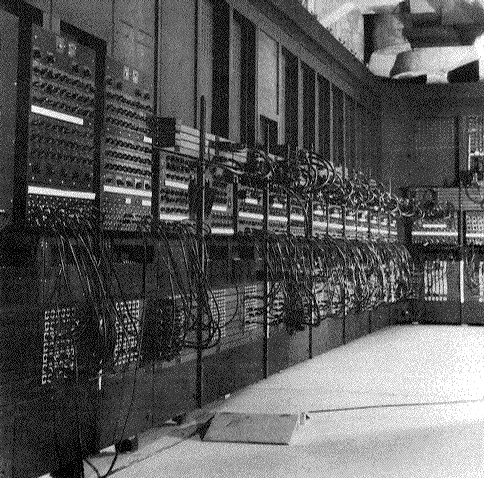 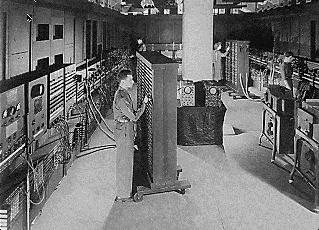 Thirty tons
 Forced air cooling
 200KW
 19,000 vacuum tubes
 Punch card
 Manual wiring
 Numerical computation
The first electronic digital computer – ENIAC, built in UPenn in 1946
Source: http://ei.cs.vt.edu/~history/ENIAC.Richey.HTML
5/15/2017
13
Microprocessors I:  Lecture 1
Today’s computer: one example
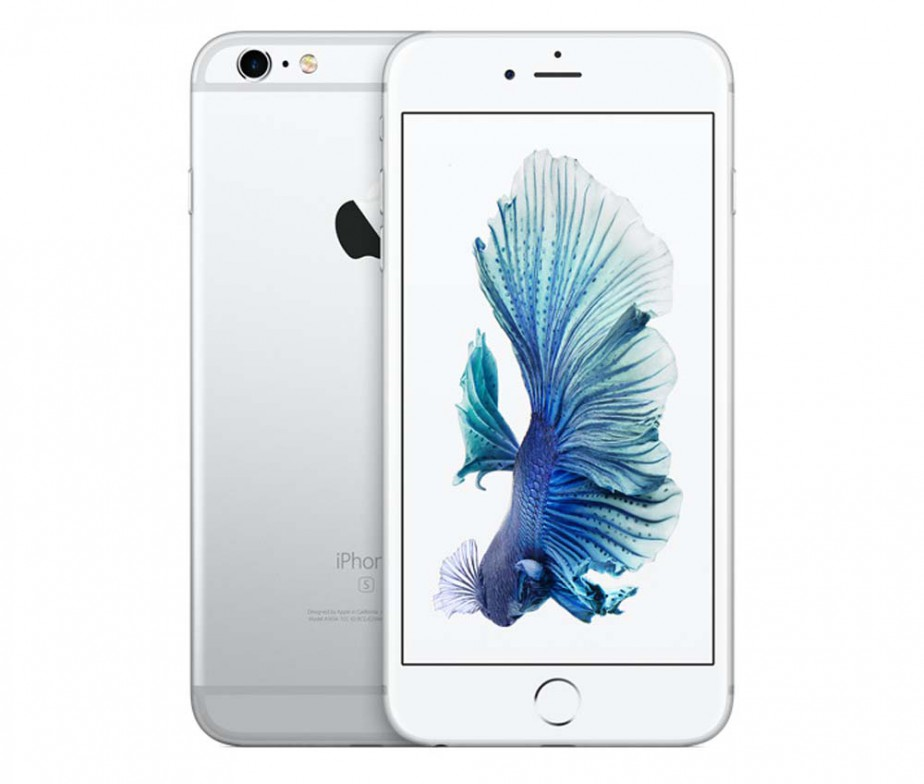 iPhone 6s Technical Specifications 
(the 6s Plus wouldn’t fit on the slide)

Screen size	4.7 inches
Screen resolution	1334 by 750 at 326 ppi
Input method	Multi-touch
Operating system	iOS 9.3.1
Storage		16 / 64 / 128 GB
Cellular network	UMTS/GSM/CDMA
Wireless data	Wi-Fi (802.11a/b/g/n/ac) + 
		LTE + Bluetooth 4.2 + NFC
Camera		12.0 megapixels
Battery		Up to 11 hrs Internet, 
		14 hrs talk,
		11 hrs video, 50 hrs audio, 
		10 days standby
Dimensions	5.44 x 2.64 x 0.28 inches
Weight		5.04 ounces
Source: http://www.apple.com/iphone-6s/specs/
5/15/2017
14
Microprocessors I:  Lecture 1
Processor market (as of 2007)
“Computer” used to just refer to PCs
Processors—and, therefore, computers—are now everywhere
5/15/2017
15
Microprocessors I:  Lecture 1
Computer components
What are the key components of a computer?
Microprocessor (MPU/CPU) performs computation
Input to read data from external devices
Examples: Keyboard, mouse, ports (Ethernet, USB, etc.)
Output to transmit data to external devices
Examples: screen, speaker, VGA interface, ports (Ethernet, USB, etc.)
Storage to hold program code and data
RAM, hard disk, possibly other media (CD/DVD, external drive)
Power supply
Will see that microprocessor contains smaller-scale versions of these components
Computation engine
I/O interface
Internal storage
5/15/2017
16
Microprocessors I:  Lecture 1
Processor architecture
“Architecture” can refer to
High-level description of hardware; could be
Overall system
Microprocessor
Subsystem within processor
Operations available to programmer 
Instruction set architecture
Other applications to computing (e.g., “software architecture”) we won’t discuss
Commonly used to discuss functional units and how they work together
5/15/2017
17
Microprocessors I:  Lecture 1
Role of the ISA
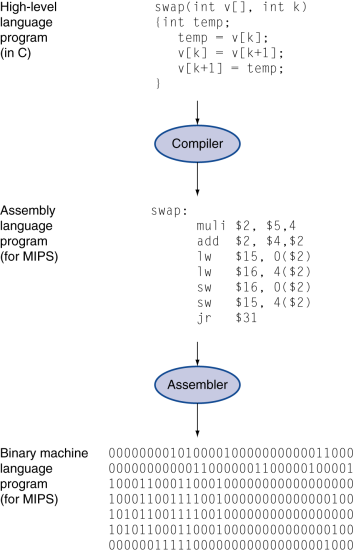 User writes high-level language (HLL) program
Compiler converts HLL program into assembly for the particular instruction set architecture (ISA)
Assembler converts assembly into machine language (bits) for that ISA
Resulting machine language program is loaded into memory and run
5/15/2017
18
Microprocessors I:  Lecture 1
Abstraction of program control
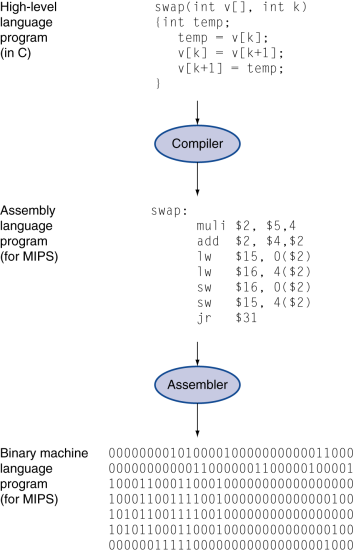 Easiest for humans to understand high-level languages
Processor interprets machine language
Assembly language: abstraction with intermediate level of detail
Breaks machine code into instructions
Gives some insight into how each instruction behaves
More readable than bit patterns!
5/15/2017
19
Microprocessors I:  Lecture 1
ISA design
Think about a HLL statement like
		X[i] = i * 2;
ISA defines how such statements are translated to machine code
What information is needed?
5/15/2017
20
Microprocessors I:  Lecture 1
ISA design (cont.)
Think about a HLL statement like
	X[i] = i * 2;
Questions answered in every ISA (or “software model”)
How will the processor implement this statement?
What operations are available?
How many operands does each instruction use?
Where are X[i] and i?
How do we reference the operands?
What type(s) of data are X[i] and i?
What types of operands are supported?
How big are those operands?
Instruction format issues
How many bits per instruction? 
What does each bit or set of bits represent? 
Are all instructions the same length?
5/15/2017
21
Microprocessors I:  Lecture 1
Operation types
Operations: what should processor be able to do?
Data transfer
Move data between storage locations
Arithmetic operations
Typical: add, subtract, maybe multiply/divide, negation
Logical operations 
Typical: AND, OR, NOT, XOR
Often includes bit manipulation: shifts, rotates, test/set/clear single bit
Program control
“Jump” to another part of program 
May be based on condition
Used to implement loops, conditionals, function call/return
Typically some processor-specific special purpose ops
5/15/2017
22
Microprocessors I:  Lecture 1
Operands
Two major questions when dealing with data
“How” do we store them?  what do the bits represent?
Where do we store them?
… and how do we access those locations?
First question deals with data types
Second question deals with data storage and addressing
5/15/2017
23
Microprocessors I:  Lecture 1
Data types
Also seen in high-level languages
Think about C types: int, double, char, etc.
What does a data type specify?
How big is each piece of data?
How do we interpret the bits representing those data?
Data sizes
Smallest addressable unit: byte (8 bits)
Can also deal with multi-byte data: 16, 32, 64 bits
Often deal with words of data
Word size processor-dependent (16 bits on x86, 32 bits on MIPS)
Can have double words, quad words, half words …
Interpreting bits
Numbers: Integers, floating-point; signed vs. unsigned
May treat as characters, other special formats
5/15/2017
24
Microprocessors I:  Lecture 1
Unsigned Integers
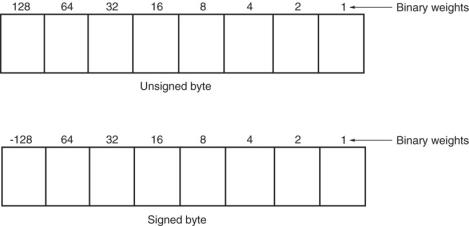 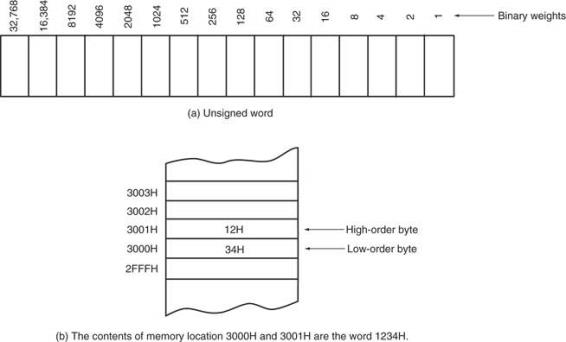 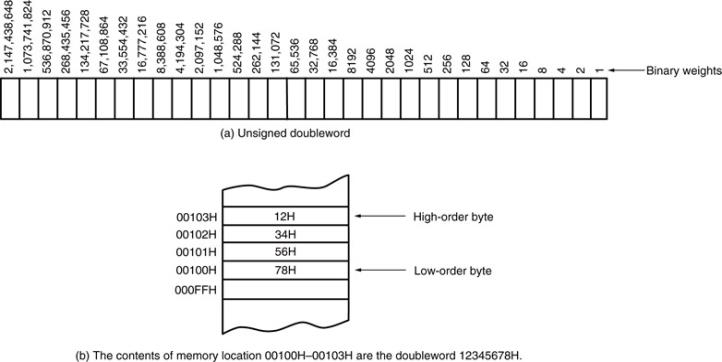 Types:
	Sizes	Range
	8-bit	0H  25510
	16-bit	0H  65,53510
	32-bit	0H  4,294,967,29510
5/15/2017
Microprocessors I:  Lecture 1
25
Signed Integers
MSB is sign bit ( 0/1 -> +/-) 
Remaining bits represent value
Negative numbers expressed in 2’s complement notation
Types:
	Sizes	Range
	8-bit	-128  +127
	16-bit	-32,768  +32,767
	32-bit	-2,147,483,648  +2,147,483,647
5/15/2017
Microprocessors I:  Lecture 1
26
Integer Examples
Given the 8-bit value: 1001 11112
Calculate the decimal value of this integer as
An unsigned integer
A signed integer
5/15/2017
27
Microprocessors I:  Lecture 1
Integer example solution
Given the 8-bit value: 1001 11112
Calculate the decimal value of this integer as
An unsigned integer
Solution: 
(1 x 27) + (1 x 24) + (1 x 23) + (1 x 22) + (1 x 21) + (1 x 20) 
= 128 + 16 + 8 + 4 + 2 + 1 = 159
A signed integer
Solution:
MSB = 1  negative value
To get magnitude, take 2’s complement: 
		0110 00012 = (1 x 26) + (1 x 25) + (1 x 20) 
		= 64 + 32 + 1 = 97
 Result = -97
5/15/2017
28
Microprocessors I:  Lecture 1
BCD Numbers
Direct coding of numbers as binary coded decimal (BCD) numbers supported
  Unpacked BCD [Fig.2.10(b)]
  Lower four bits contain a digit of a BCD number
  Upper four bits filled with zeros (zero filled)
  Packed BCD [Fig. 2.10(c)]  
  Lower significant BCD digit held in lower 4 bits of byte
  More significant BCD digit held in upper 4 bits of byte
Example: Packed BCD byte at address 01000H is 100100012, what is the decimal number?
Organizing as BCD digits gives,
	1001BCD 0001BCD = 9110
5/15/2017
Microprocessors I:  Lecture 1
29
ASCII Data
American Code for Information Interchange (ASCII) code    
  ASCII information storage in memory
  Coded one character per byte
  7 LS-bits = b7b6b5b4b3b2b1
  MS-bit filled with 0
Example: Addresses 01100H-01104H contain ASCII coded data 01000001, 01010011, 01000011, 01001001, and 01001001, respectively. What does the data stand for? 
	0 100 0001ASCII = A
	0 101 0011ASCI  = S
	0 100 0011ASCII  = C
	0 100 1001ASCII  = I
	0 100 1001ASCII  = I
5/15/2017
Microprocessors I:  Lecture 1
30
Real Numbers
Floating-point data stored in two parts
Significand (fraction)
Exponent
Single-precision (32 bits) or double-precision (64 bits)
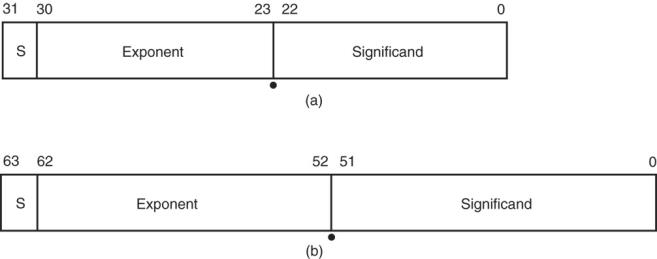 5/15/2017
31
Microprocessors I:  Lecture 1
Data storage
What characteristics do we want storage media to have? 
Two primary answers
Speed
Capacity
Very difficult to get both in single storage unit
Processors use two different types of storage
Registers
Memory
5/15/2017
32
Microprocessors I:  Lecture 1
Registers
Small, fast set of storage locations close to processor core (execution engine)
Primarily used for computation, short-term storage
Speed  ideal for individual operations
Lack of capacity  will frequently overwrite
Reference registers by name
Example: ADD EAX, EBX  EAX = EAX + EBX
EAX, EBX are registers in x86 architecture
5/15/2017
33
Microprocessors I:  Lecture 1
Memory
Provides enough capacity for all code, data (possibly I/O as well)
Typically organized as hierarchy
Used primarily for long-term storage
Lacks speed of registers
Provides capacity to ensure data not overwritten
Reference memory by address
Example: MOV EAX, [100h]
	 EAX = memory at address [100h]
5/15/2017
34
Microprocessors I:  Lecture 1
Memory (continued)
Accessing single byte is easy
Considerations with multi-byte data
Are the data aligned?
Easier/faster to access aligned data
How are the data organized in memory (“endianness”)?
Given 32-bit number: DEADBEEFh or 0xDEADBEEF
Which byte—MSB (0xDE) or LSB (0xEF) gets stored in memory first?
5/15/2017
35
Microprocessors I:  Lecture 1
Aligned Words, Double words
Aligned word
Aligned data: address is divisible by # of bytes
2 bytes  address must be even
4 bytes  address must be multiple of 4
x86 architecture doesn’t require aligned data access
Performance impact for accessing unaligned data in memory (32-bit data bus)
Aligned double word
Unaligned
word
Unaligned
double 
word
5/15/2017
36
Microprocessors I:  Lecture 1
Byte order (“endianness”)
In a multi-byte operand, how are the bytes ordered in memory?
Assume the double word value 1,000,000 (0x000F4240) is stored at address 80
In a little-endian ISA (like x86), the least significant byte (the “little” end) is at address 80



In a big-endian ISA (like MIPS), it’s the other way around
5/15/2017
37
Microprocessors I:  Lecture 1
Examples
Given the following memory contents:
Starting address of each line shown on left
Leftmost byte has lowest address
First line: addresses 0x200C, 0x200D, 0x200E, 0x200F






What is the value of:
The word starting at address 0x200D?
The double word starting at address 0x2012?
Are these data aligned?
5/15/2017
38
Microprocessors I:  Lecture 1
Solution
Word at 0x200D = 0x2C96
Address is not divisible by 2  unaligned
Double word at 0x2012 = 0x2301ABCD
Address is not divisible by 4  unaligned
Remember, hexadecimal is base 16—0x12 = 1810
5/15/2017
39
Microprocessors I:  Lecture 1
Final notes
Next time:
x86 introduction
Assembly basics
Data transfer instructions
Reminders:
HW 1 due 1:00 PM, 5/18
Sign up for the discussion group on Piazza
5/15/2017
40
Microprocessors I:  Lecture 1